Повторение пройденного. Прибавить и вычесть числа 1,2,3



Учитель начальных классов
МБОУ СОШ № 14 г.Юрга
Никифорцева  Анна  Андреевна
Что узнали?Чему научились?
3
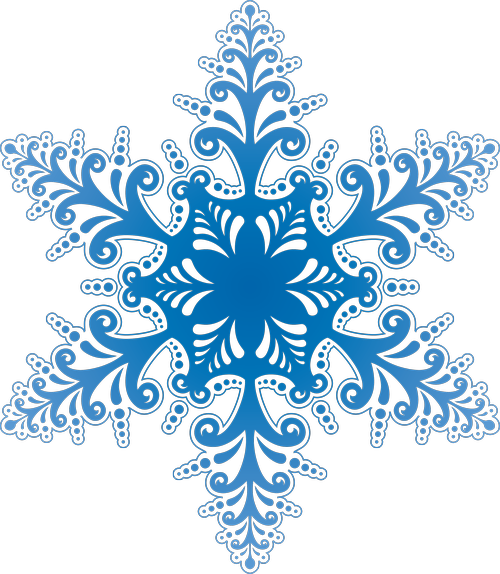 2
5
6
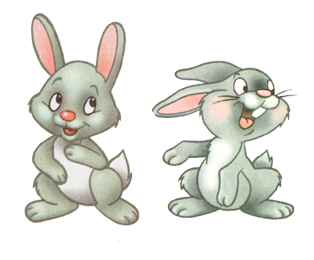 4
1
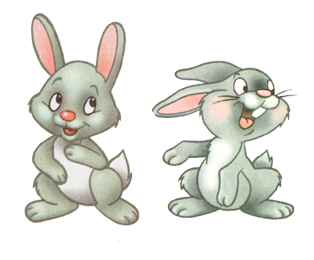 3
3
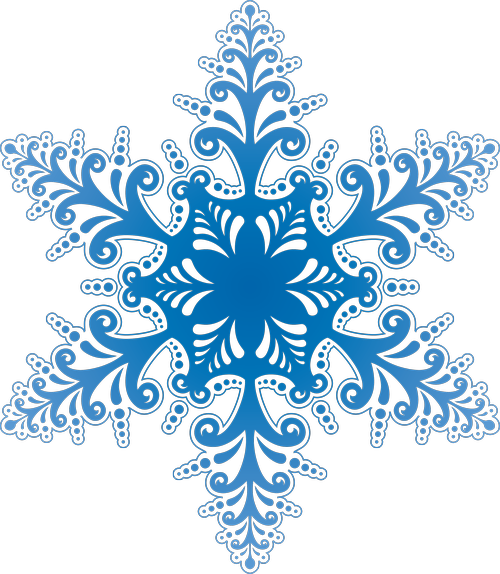 1
5
7
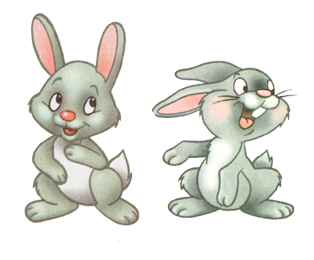 6
2
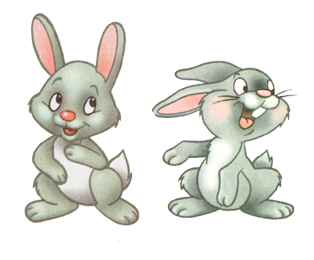 4
3
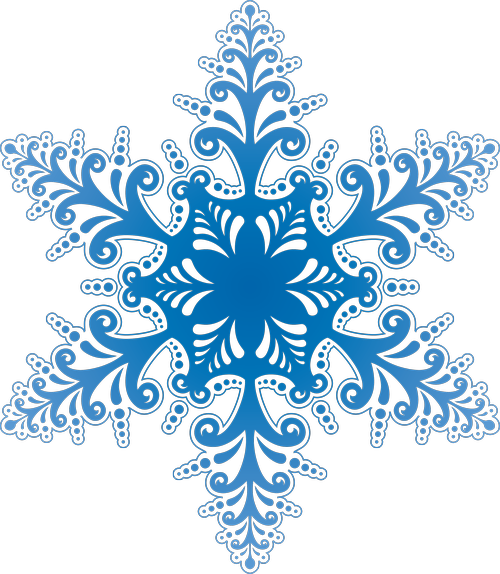 4
7
8
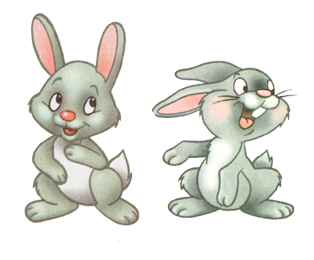 4
1
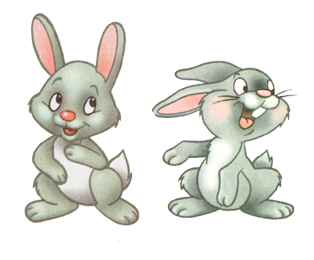 5
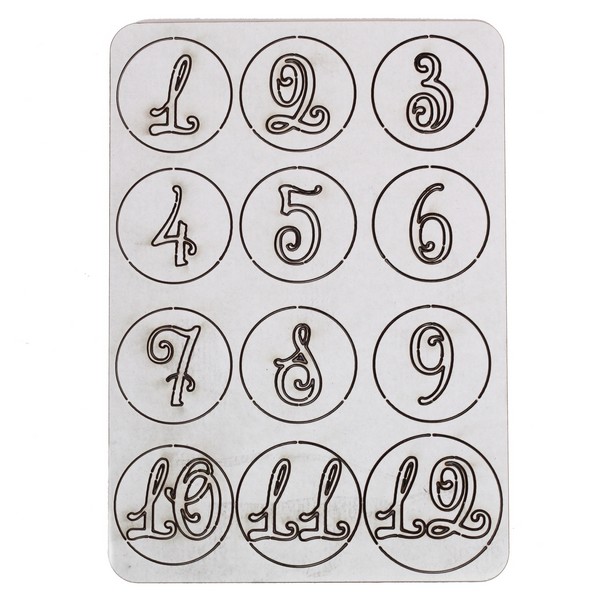 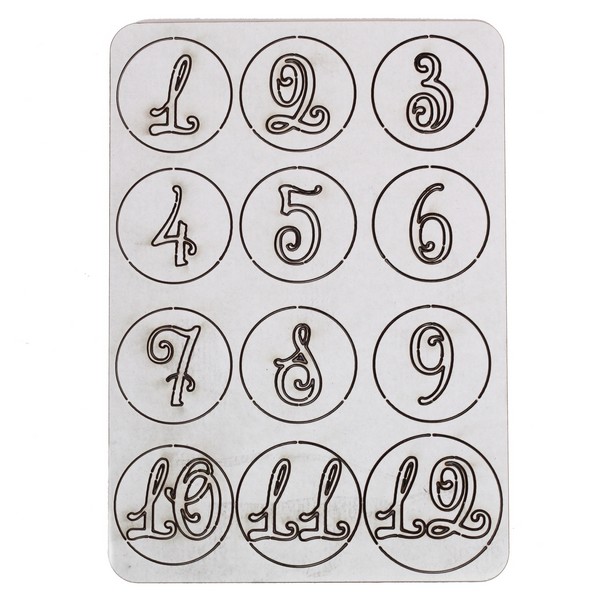 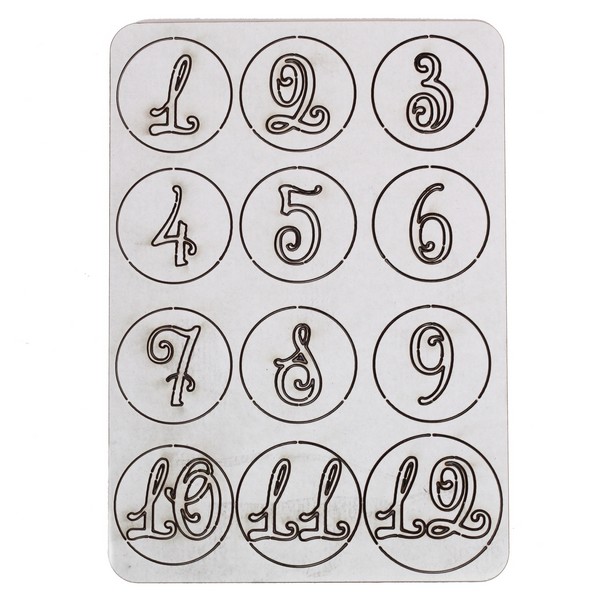 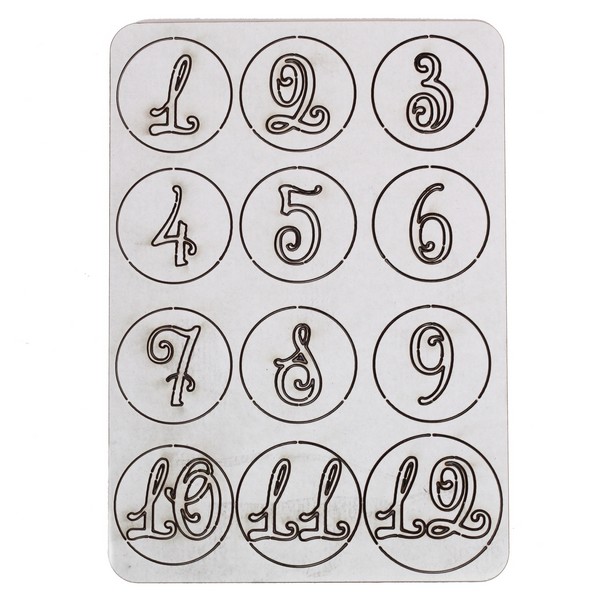 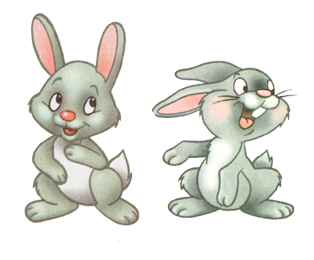 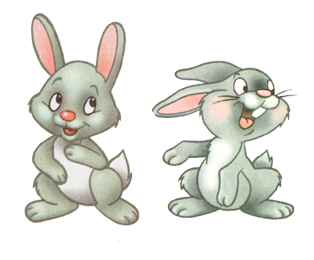 1    3    9    6    8    0    2
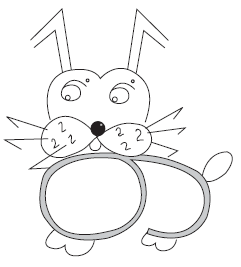 0   1   2    3   6   8   9
3+6=9
9-2=7
1+0=1
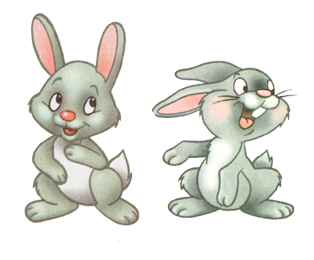 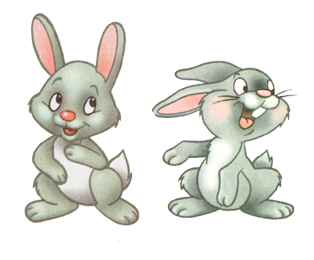 14
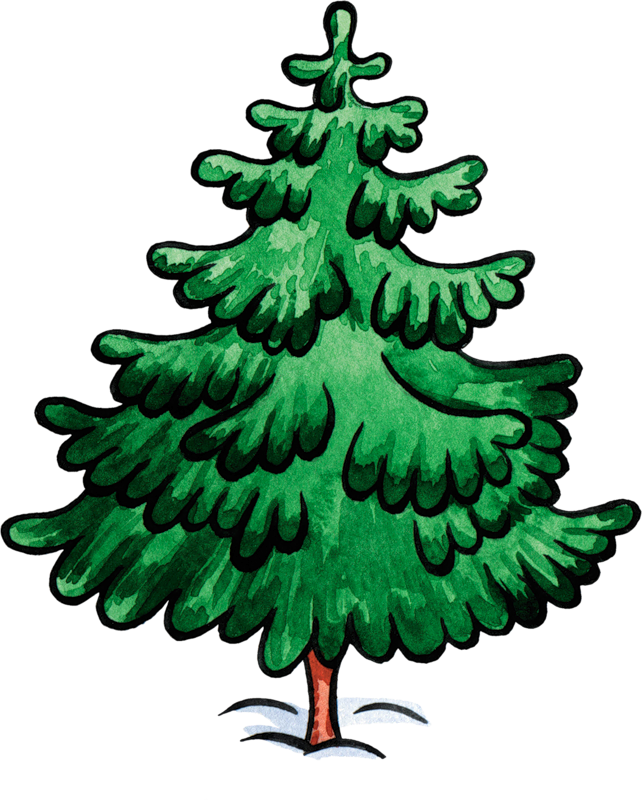 12
10
8
6
4
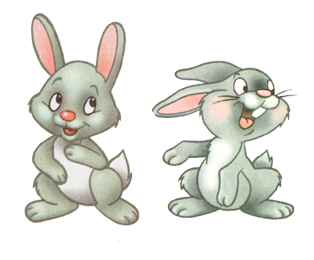 2
0
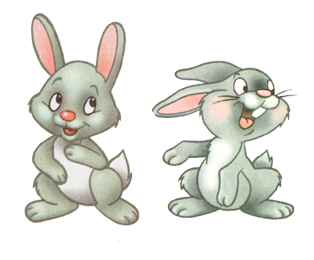 Части задачи
Условие
Вопрос
Решение 
Ответ
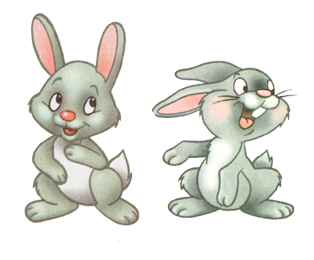 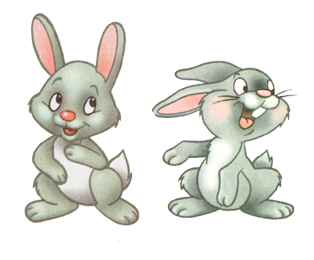 Задача.

 9 - 2=7(л.)
Ответ: 7 лет.
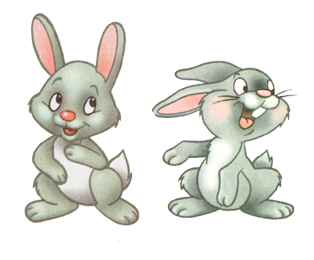 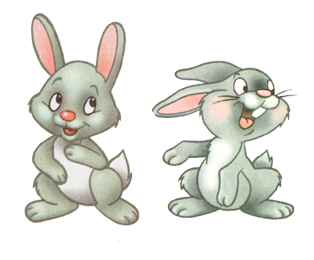 4   2   10   5   0   7   9   3

10    9    7    5    4    3    2    0
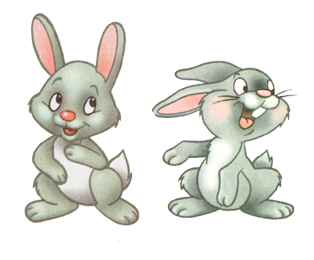 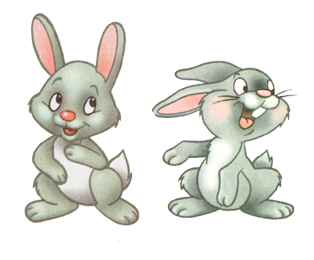 4    2            5+1    6            9-1    7
7    6            2+4    7            7-2    5
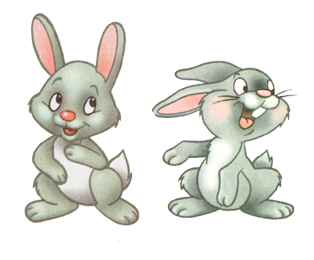 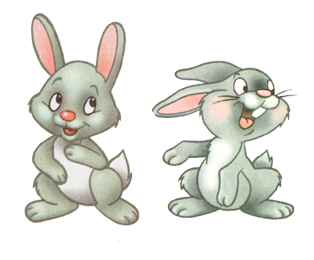 Источники.
Фон клетка
Фон зима
Снежинка
Зайчики
Цифры
Зайчик из цифр
Ель